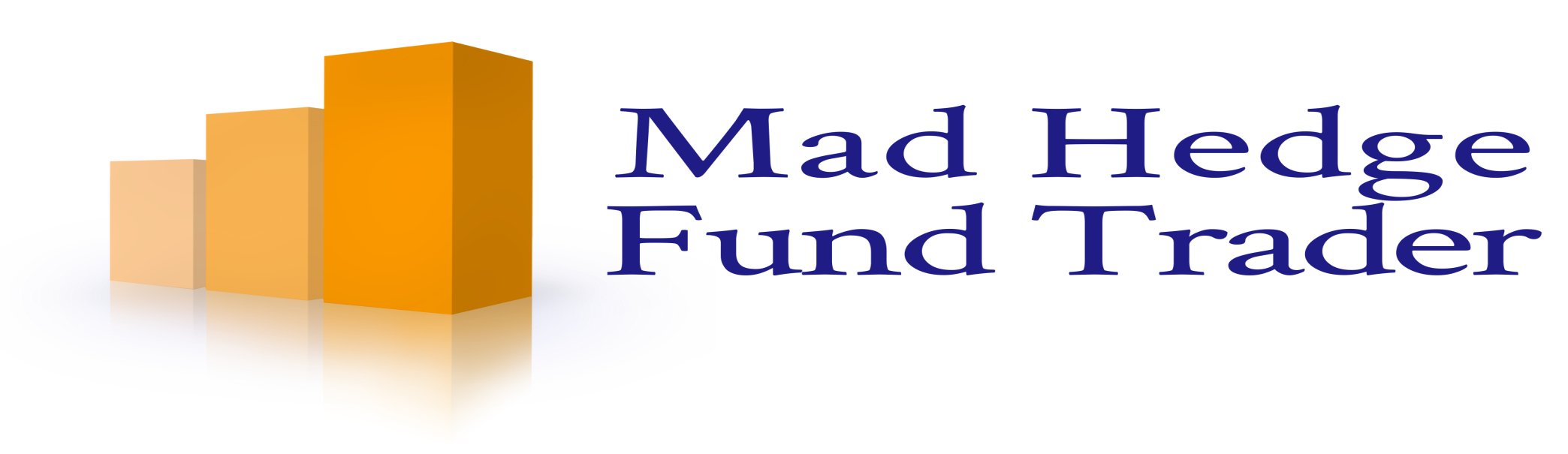 Mad Day Trader
Bill Davis
Webinar – October 18, 2017
Long Term
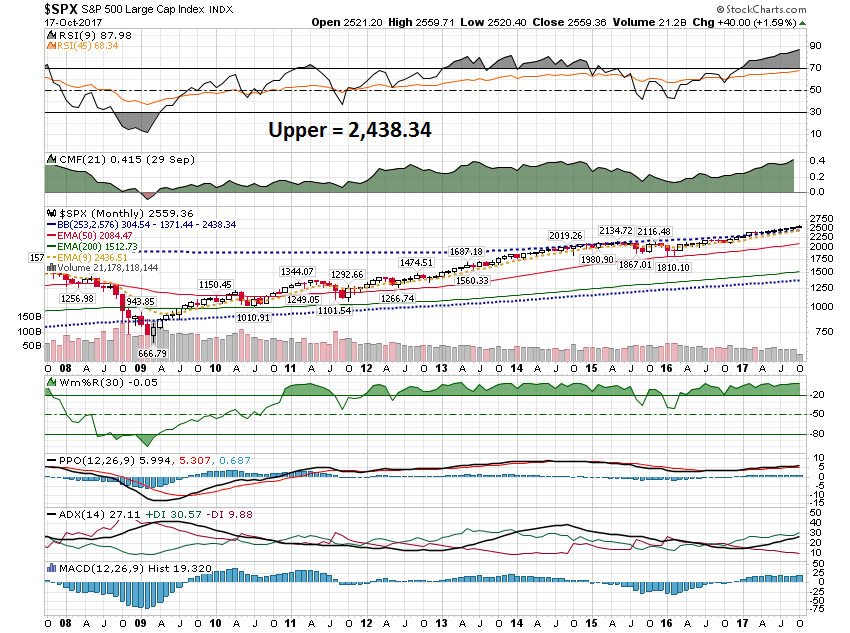 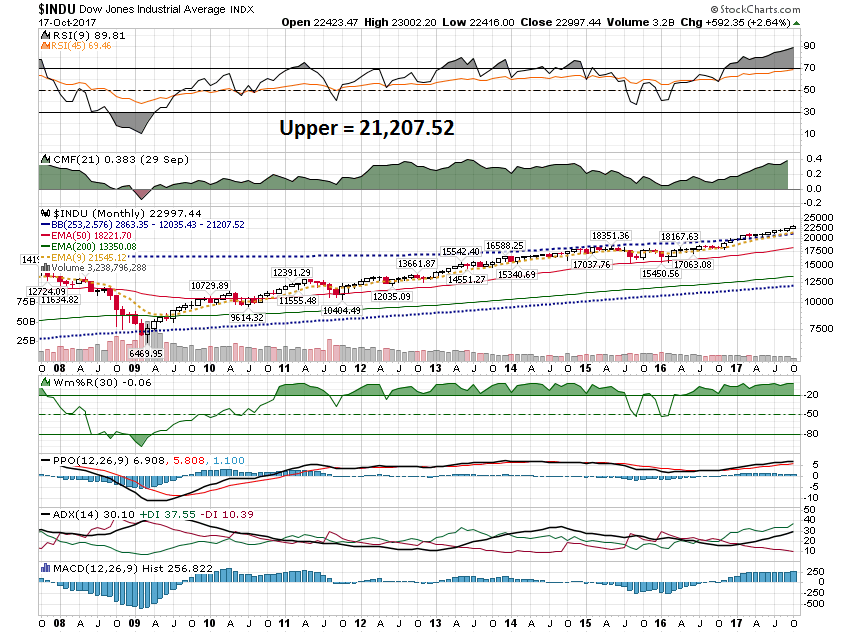 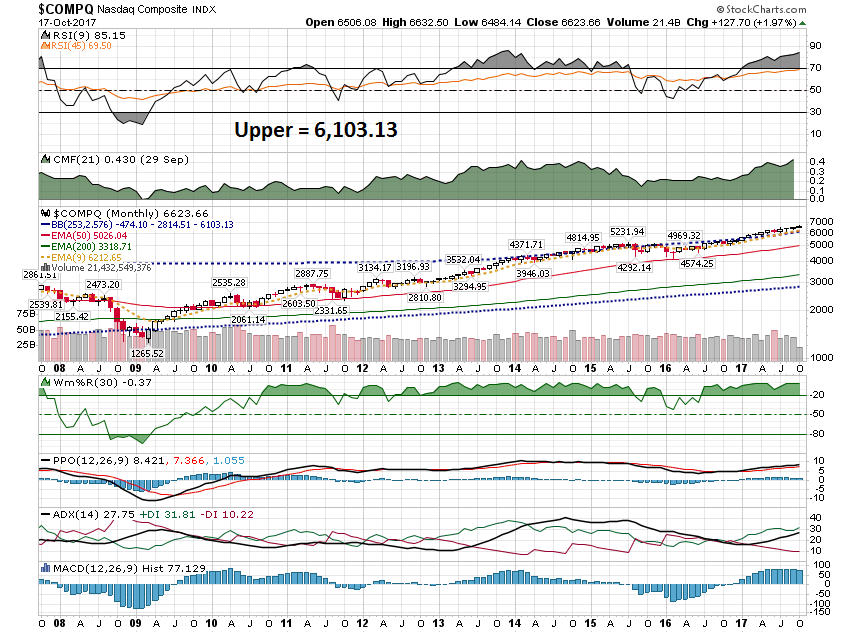 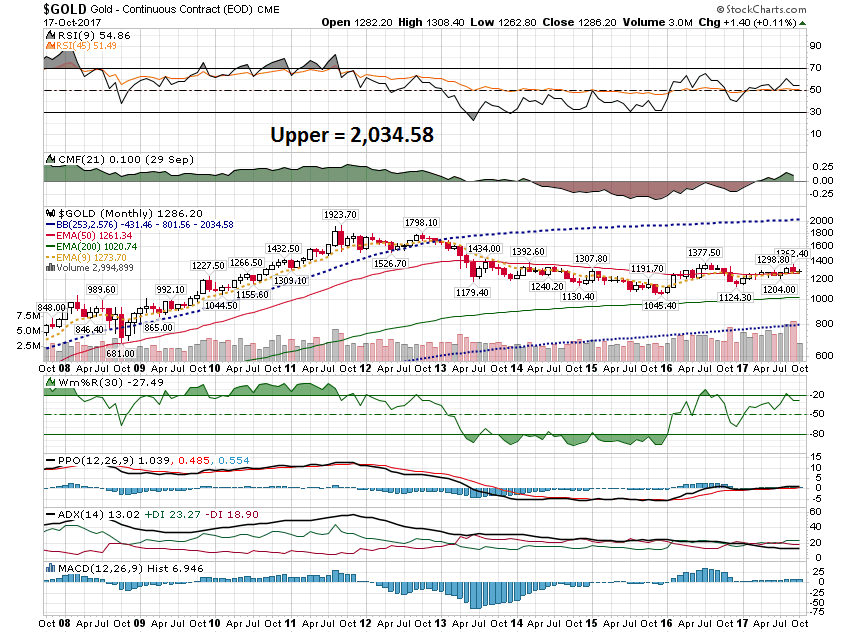 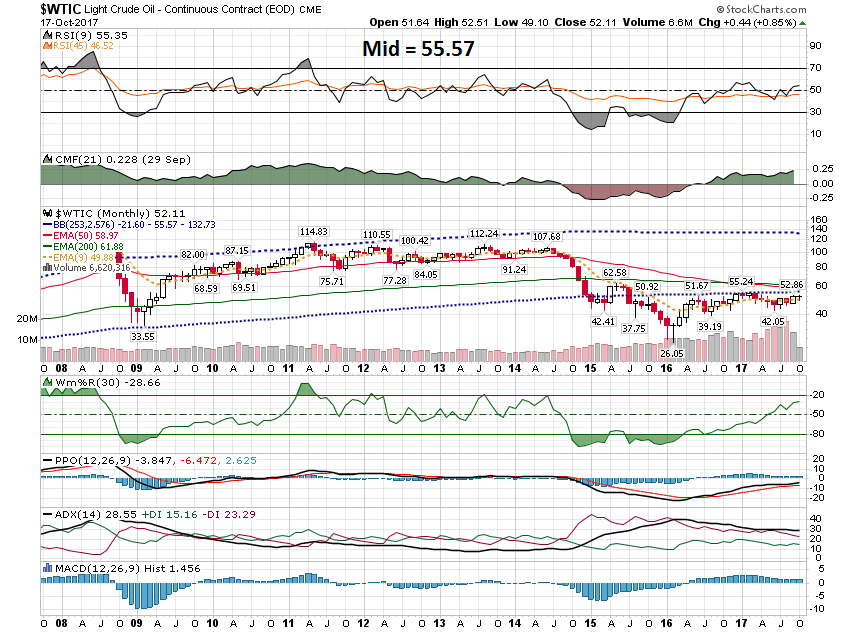 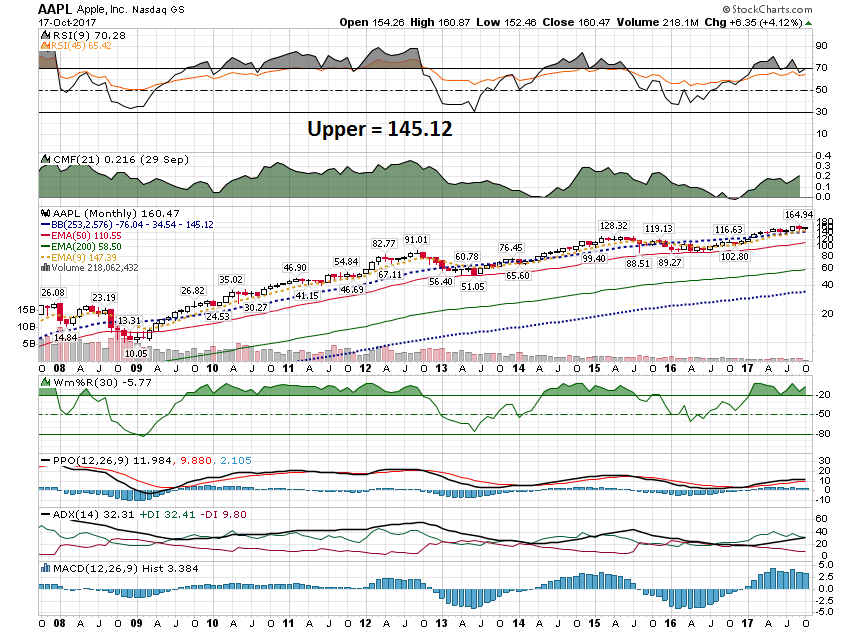 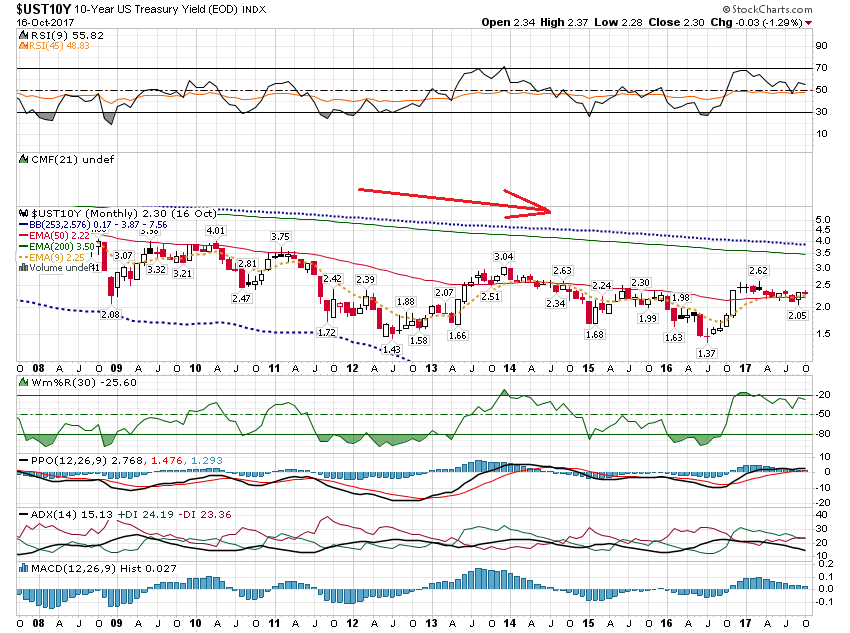 Short Term
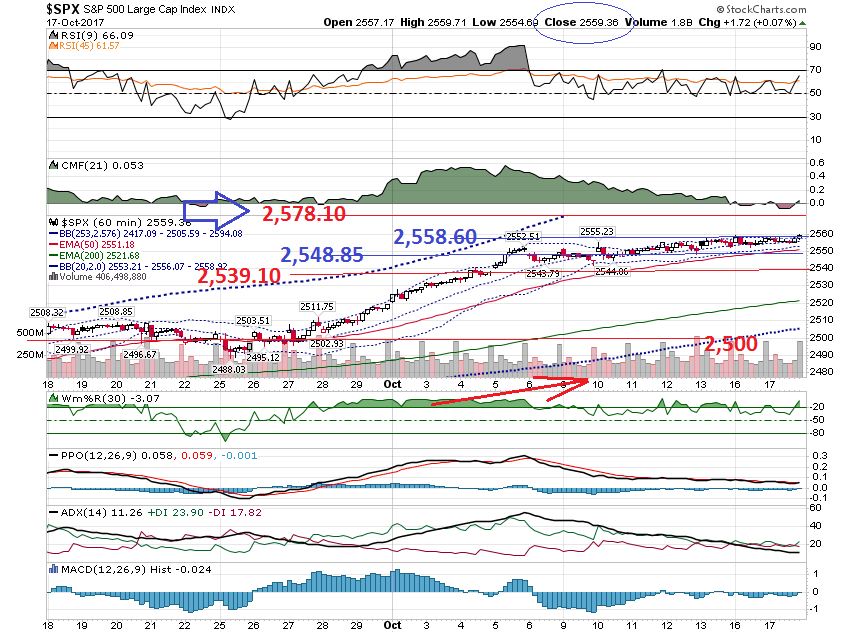 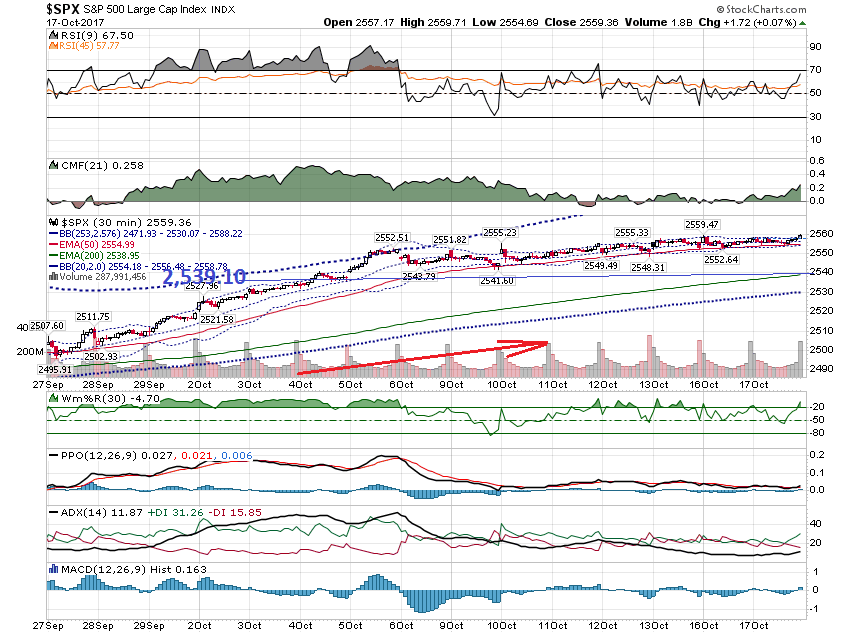 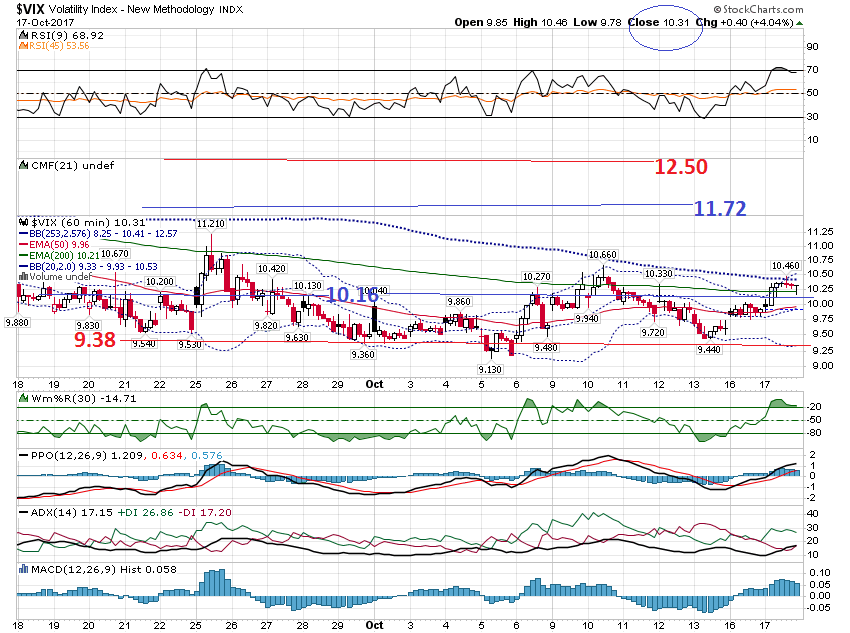 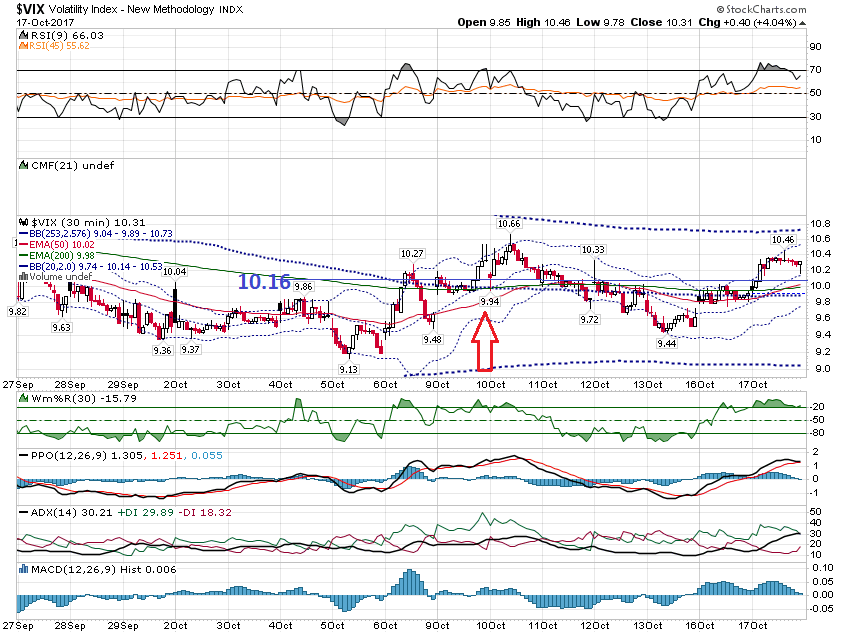 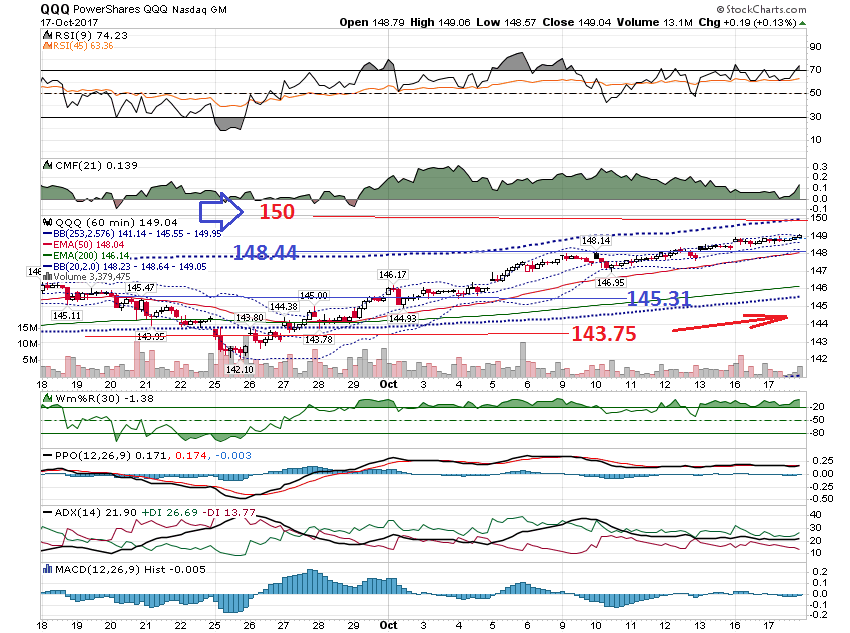 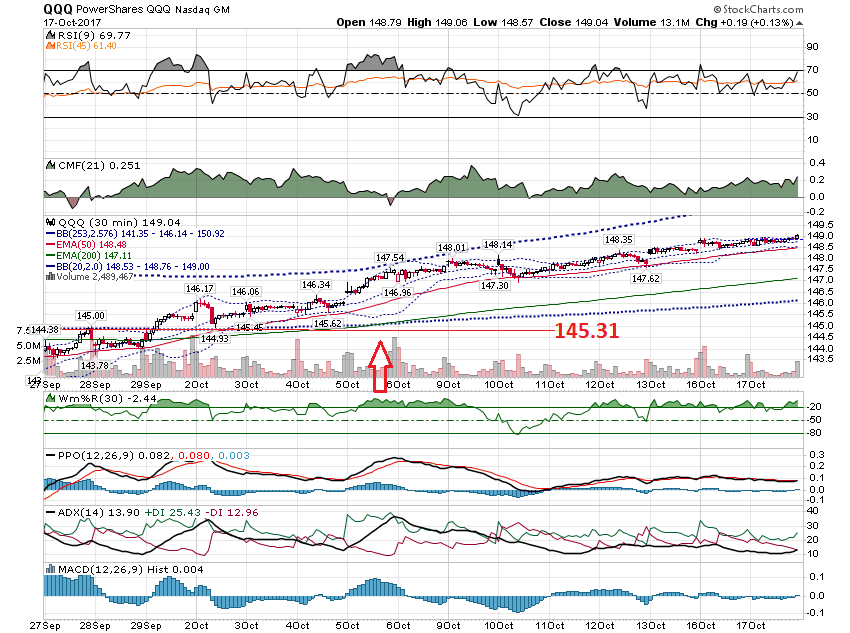 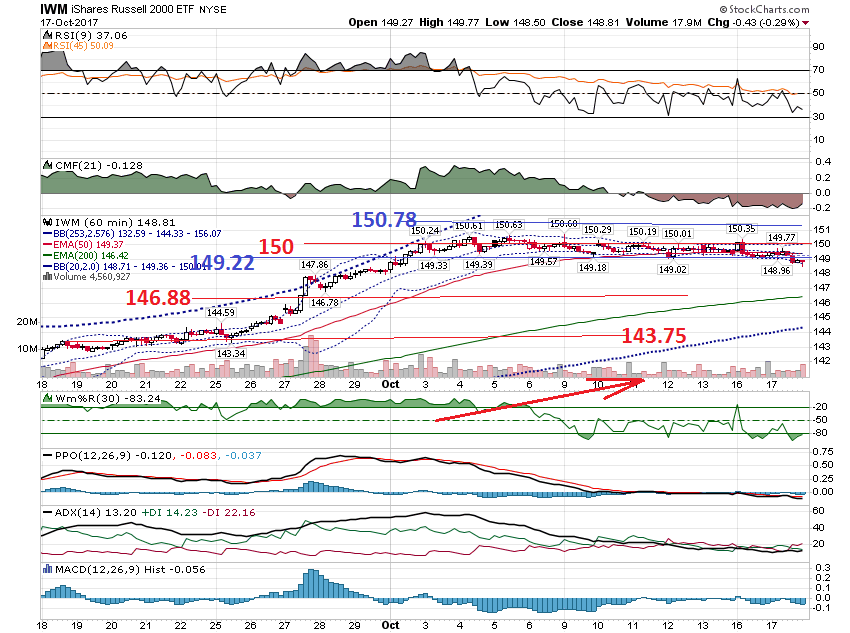 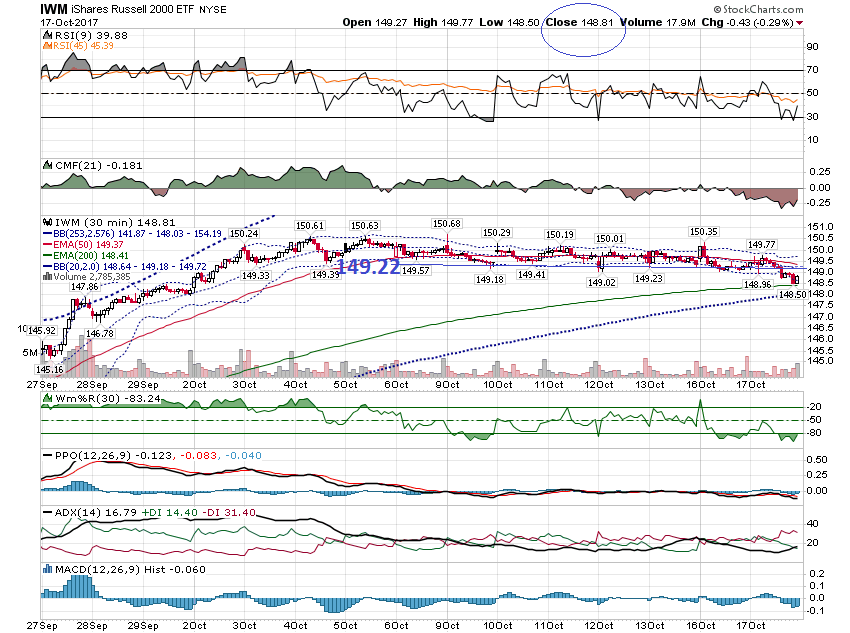 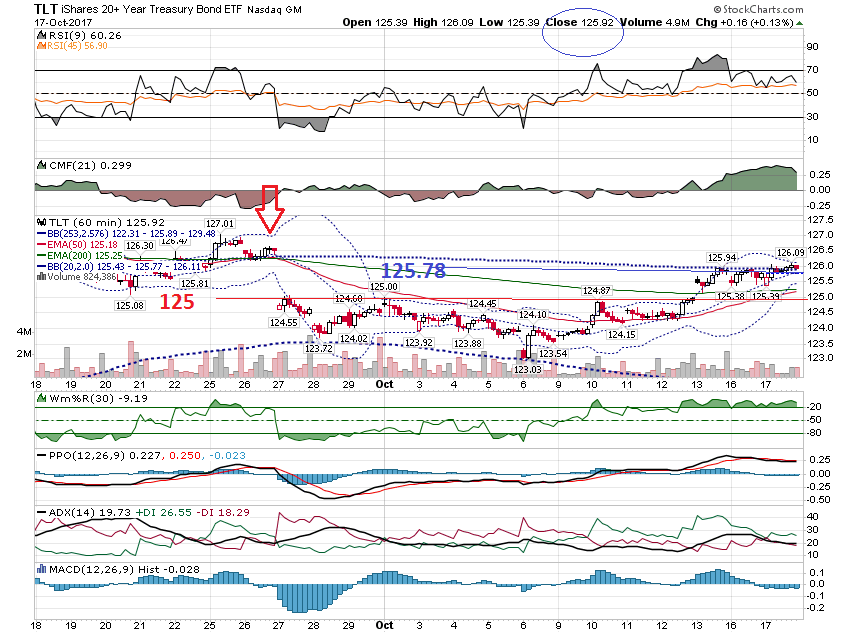 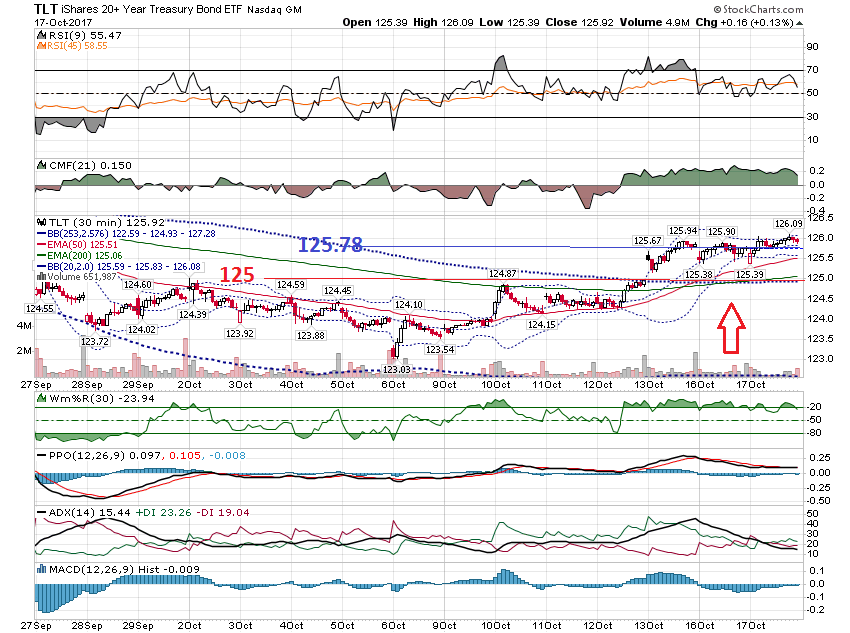 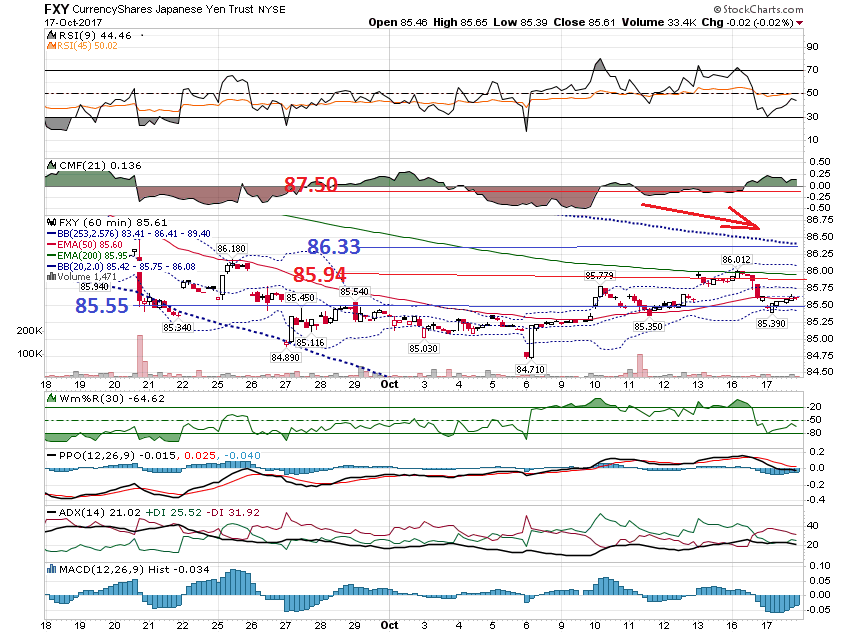 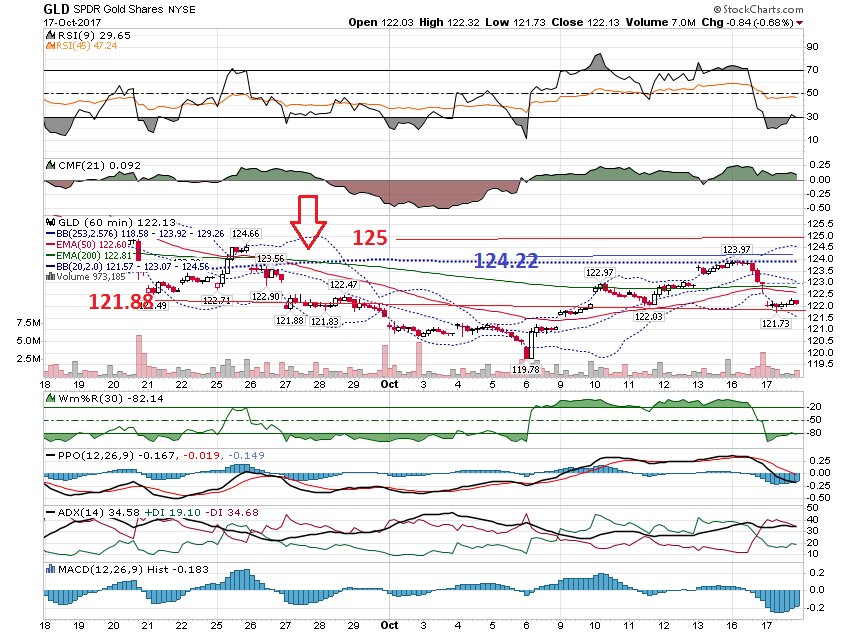 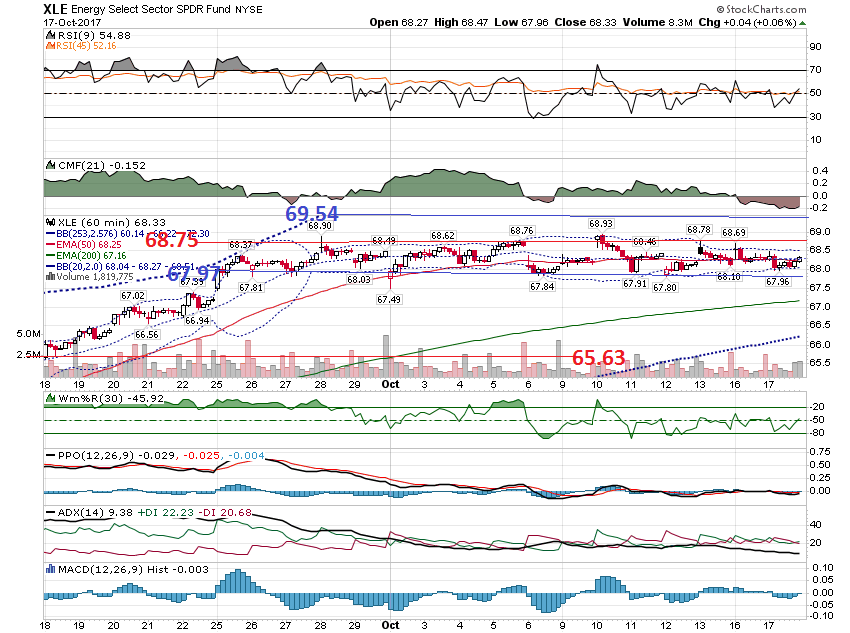 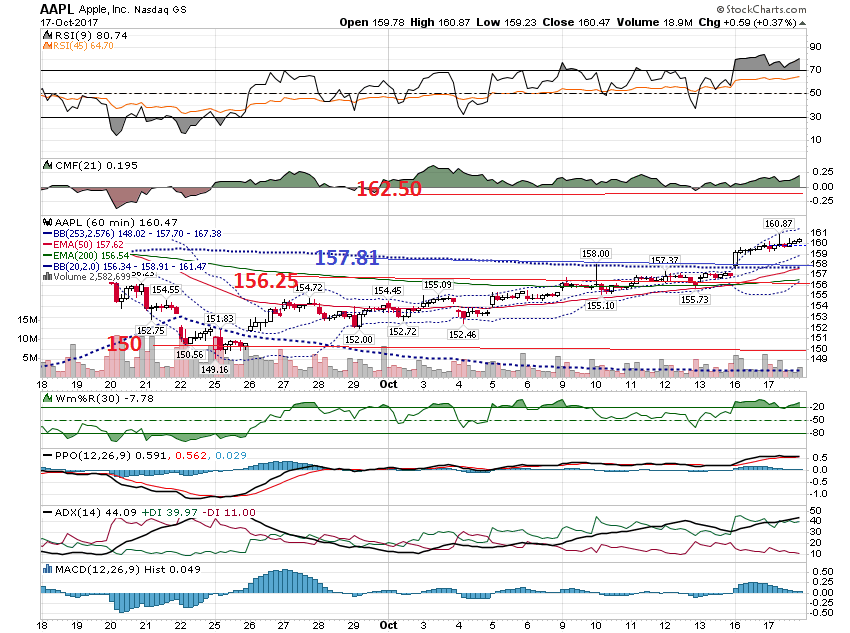 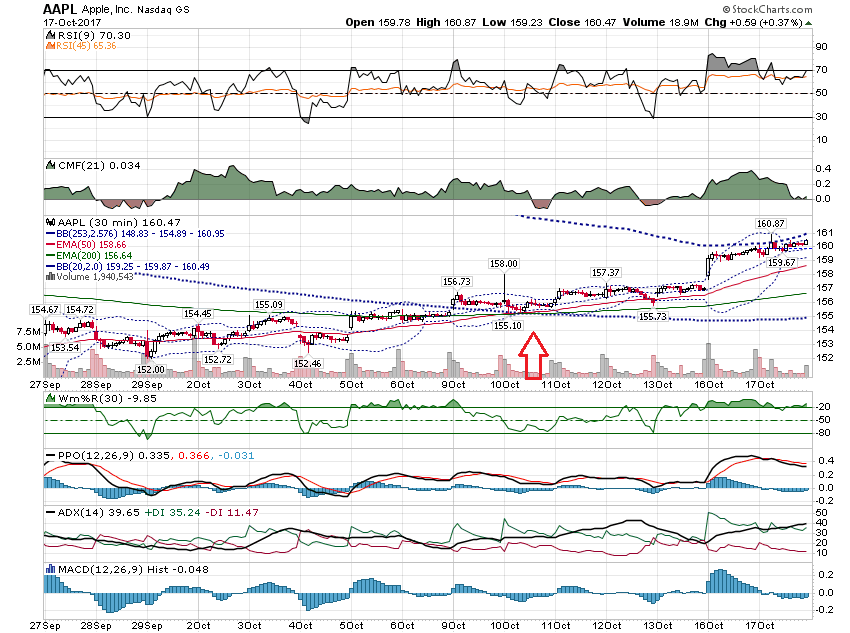 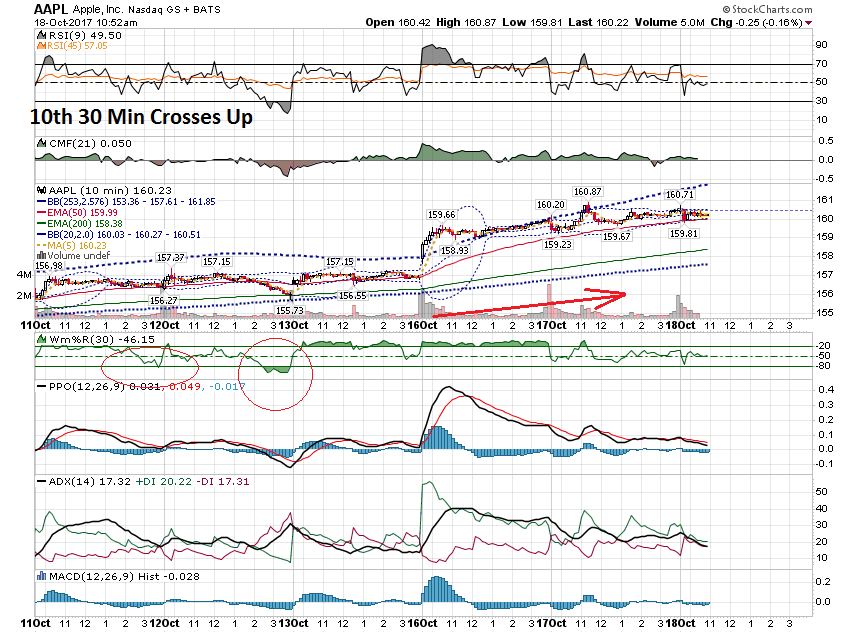 Additional Charts
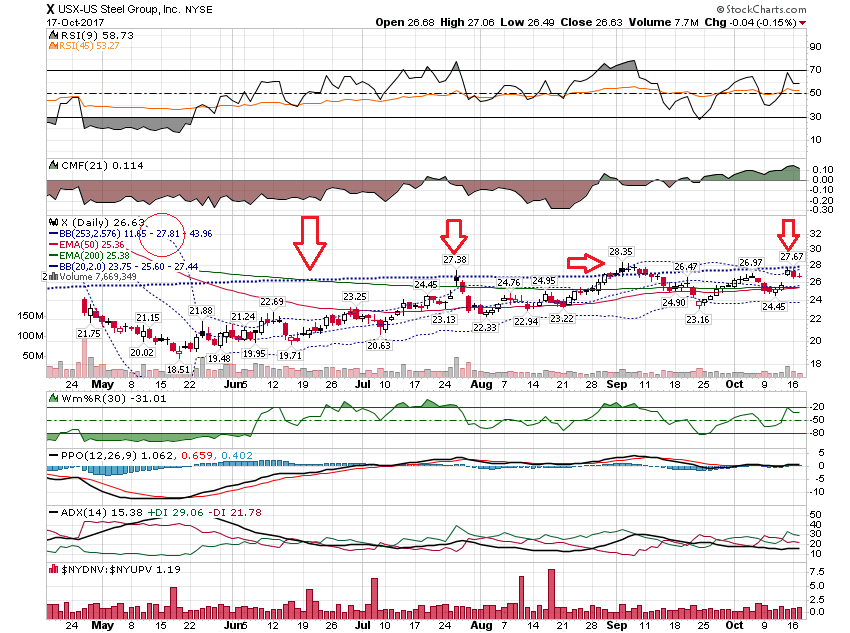 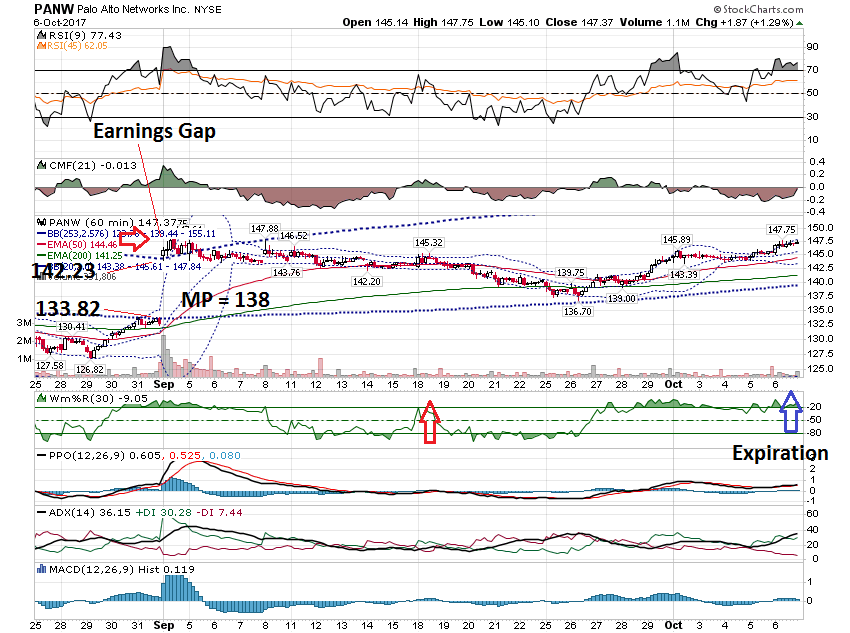 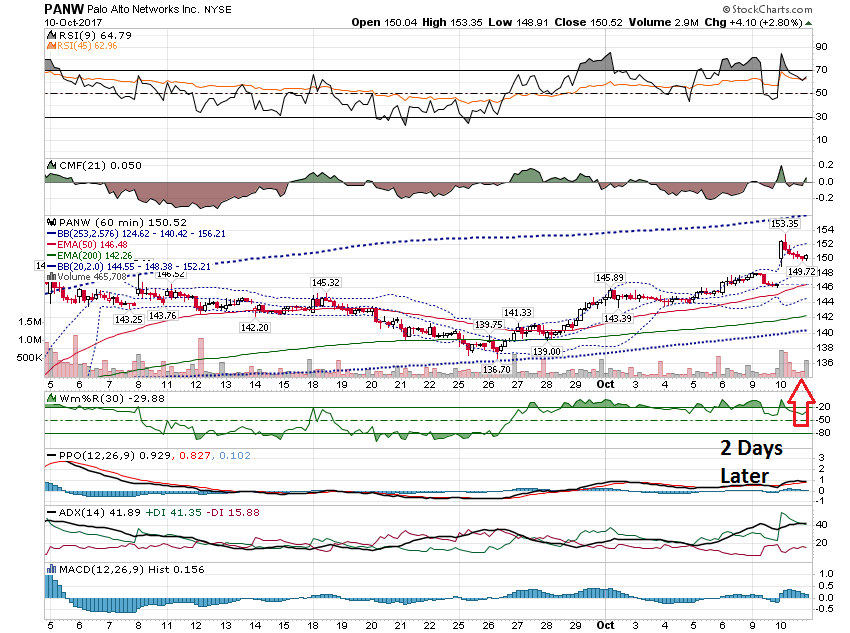 Options Quesiton:Do you have 'rules of thumb' where you would look first... at the money, just out of the money...
At the moment, I have been buying 0.8 delta, 4 month+ dated calls along the lines of what Matt Buckley recommended in his series of live webinars in September 2016. These are 'ín the money' and maybe not as profitable (although very happy with the results so far) as options ATM or OTM.
Thanks for watching!Bill DavisMad Day TraderOctober 18, 2017 davismdt@gmail.com